实施化肥零增长  助力耕地质量保护与提升
全国农业技术推广服务中心
辛景树
报告提纲
我国化肥施用现状
不合理施肥导致耕地质量退化
推进化肥量零增长助力耕地质量保护
耕地质量各要素中土壤质量是核心
产量
质量
生产功能
粮食安全
土壤
农用地
耕地
土地
生态价值
生态文明
生活意义
自然肥力
人工肥力
基础地力
耕地质量
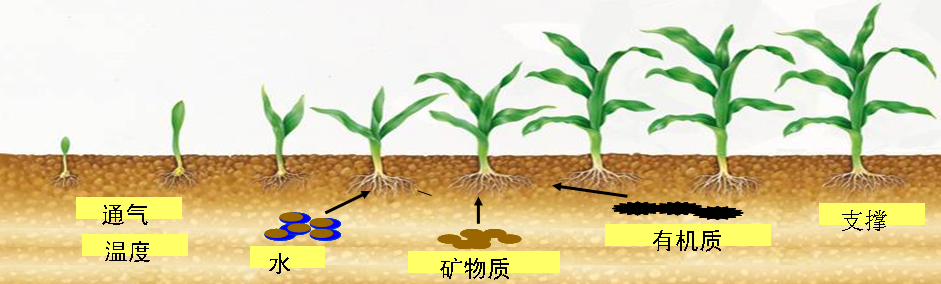 我国化肥施用现状
一是亩均施用量偏高。我国农作物亩均化肥用量21.9公斤，远高于世界平均水平，是美国的2.6倍，欧盟的2.5倍。
二是施肥不均衡现象突出。东部发达地区、长江下游地区和城市郊区施肥量偏高，蔬菜、果树等经济园艺作物过量施肥比较普遍。
三是有机肥资源利用率低。我国有机肥资源养分利用不足40%。畜禽粪便养分还田率为50%左右，秸秆养分还田率仅为35%左右。
四是施肥结构不平衡。重化肥、轻有机肥，重大量元素肥料、轻中微量元素肥料，重氮肥、轻磷钾肥“三重三轻”问题突出。
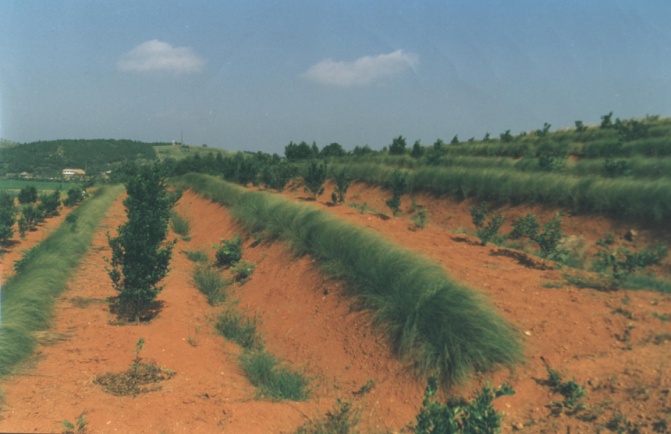 红壤酸化
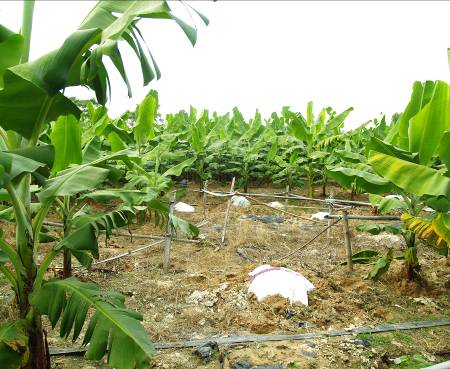 香蕉土传枯萎病
不合理施肥导致耕地质量退化
基础地力低下
土壤养分失衡
耕地土壤板结酸化
局部地区重金属超标
基础地力低下
由于长期过量施用化肥，导致我国三大作粮食平均地力贡献率只有52%，比欧美国家低近20个百分点。
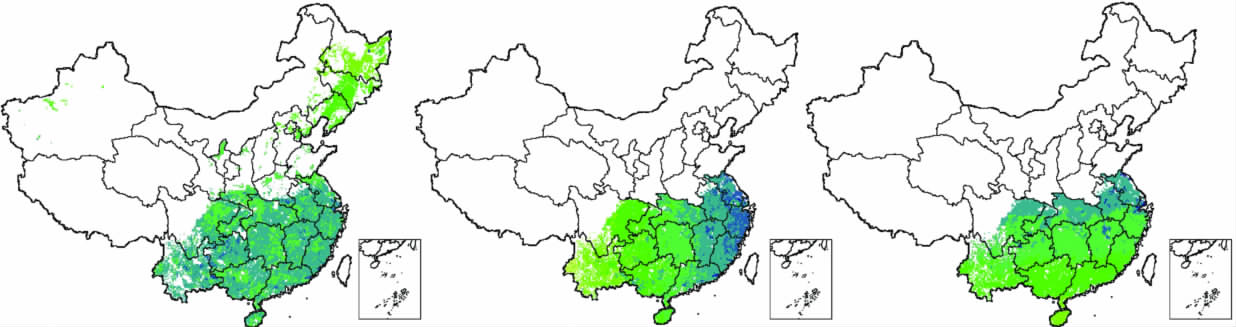 单季稻
早   稻
晚稻
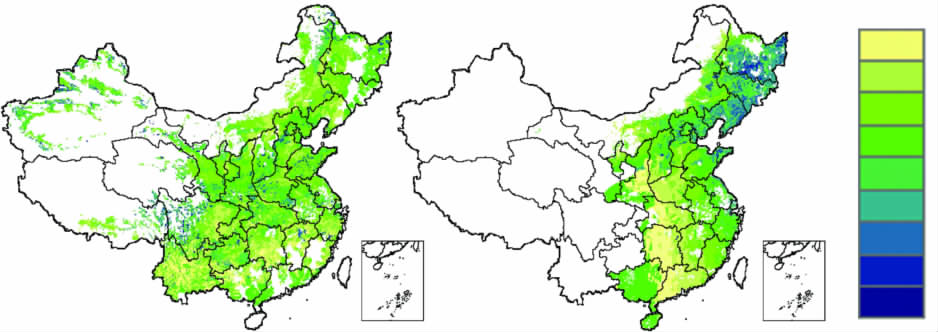 小麦
<20
20~30
30~40
40~50
50~60
60~70
70~80
80~90
>90
玉米
土壤养分失衡
全国耕地质量监测显示，由于长期不合理施用化肥，二普以来全国土壤有效磷增加趋势较为明显；土壤全氮及速效钾含量稍有所增加，但区域间差别明显，如西北区有效磷含量下降、西南区全氮含量下降。
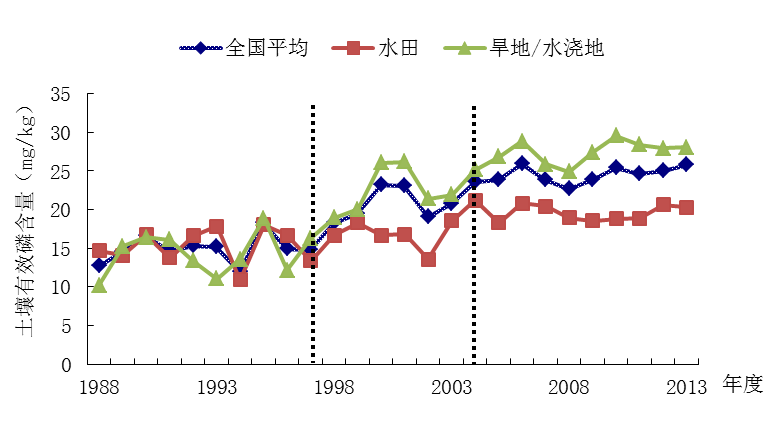 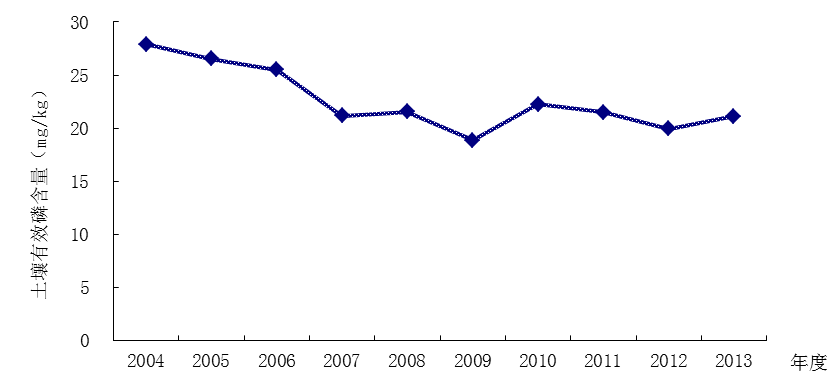 西北地区有效磷
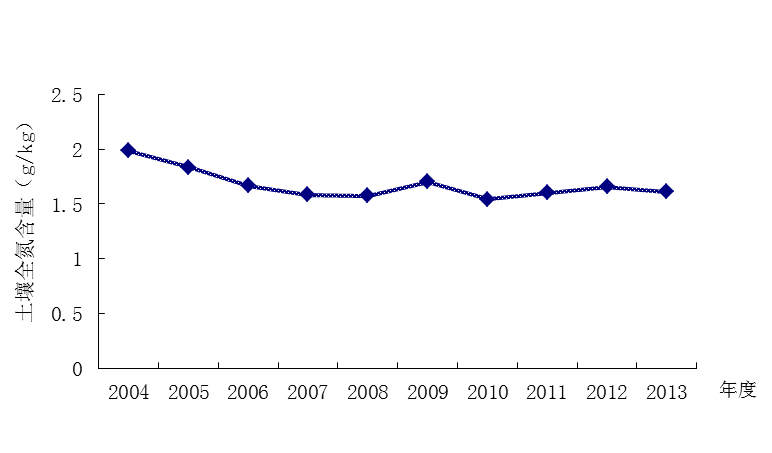 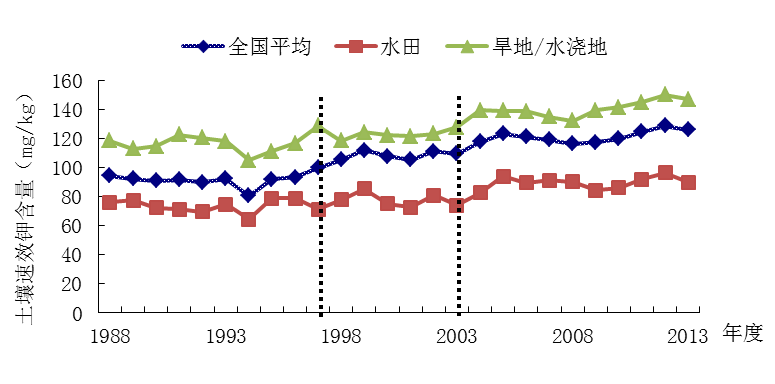 西南地区全氮
耕地土壤板结酸化
南方各省，土壤酸化越来越严重的趋势，20年土壤pH一般下降0.2～1.2个单位，平均下降0.5-0.6单位。
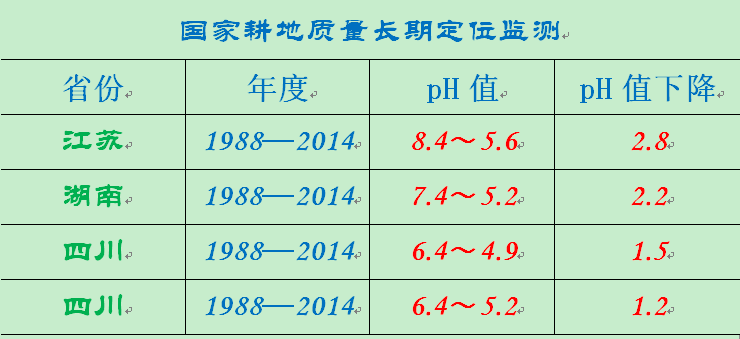 局部重金属产标
推进化肥量零增长助力耕地质量保护
总体思路
目标任务
技术路径
重点工作
总体思路
树立“增产施肥、经济施肥、环保施肥”理念，依靠科技进步，加快转变施肥方式，深入推进科学施肥，大力开展耕地质量保护与提升，增加有机肥资源利用，减少不合理化肥投入，加强宣传培训和肥料使用管理，走高产高效、优质环保、可持续发展之路，促进粮食增产、农民增收和生态环境安全。
技术路径
一是精，即是推进精准施肥。根据不同区域土壤条件、作物产量潜力和养分综合管理要求，合理制定各区域、作物单位面积施肥限量标准，减少盲目施肥行为。
二是调，即是调整化肥使用结构。优化氮、磷、钾配比，促进大量元素与中微量元素配合。适应现代农业发展需要，引导肥料产品优化升级，大力推广高效新型肥料。
三是改，即是改进施肥方式。大力推广测土配方施肥，提高农民科学施肥意识和技能。研发推广适用施肥设备，改表施、撒施为机械深施、水肥一体化、叶面喷施等方式。
四是替，即是有机肥替代化肥。通过合理利用有机养分资源，用有机肥替代部分化肥，实现有机无机相结合。提升耕地基础地力，用耕地内在养分替代外来化肥养分投入。
重点工作
推进测土配方施肥
推进施肥方式转变
推进新肥料新技术应用
推进有机肥资源利用
稳步提升耕地质量
推进测土配方施肥
拓展实施范围（蔬菜、果树等经济作物）
强化农企对接（充分调动生产、经销企业积极性）
创新服务机制（经济合作组织、大户、家庭农场、合作社）
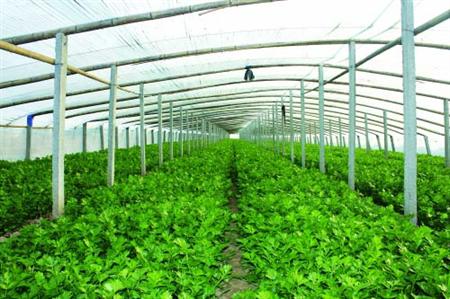 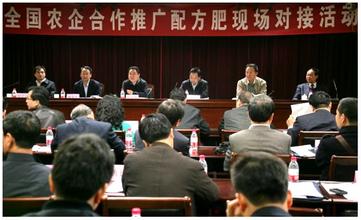 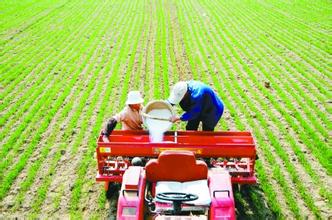 推进施肥方式转变
推进机械施肥（机械化肥深施、种肥同播、机械追肥）
推广水肥一体化
推广适期施肥技术（因地、因苗施肥、叶面喷施、果树根外施肥）
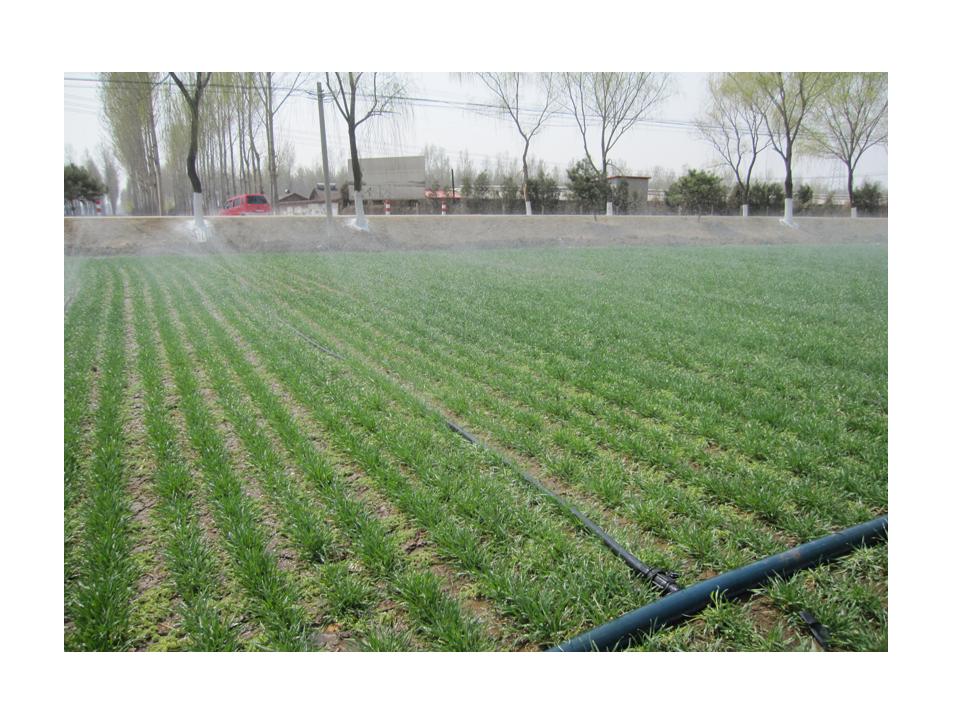 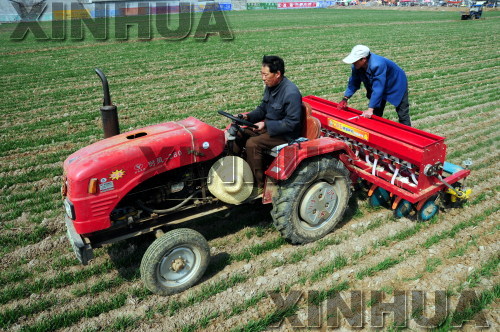 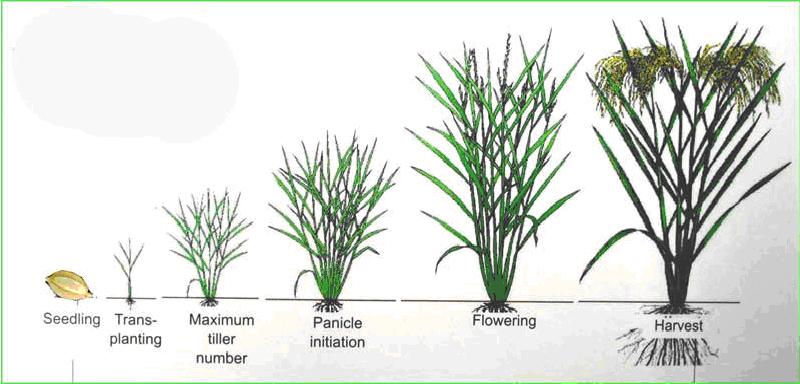 推进新肥料新技术应用
加强技术研发
加快新产品推广（含腐殖酸肥料、缓控、缓释、缓控释、     冲施肥、叶面肥等）
集成推广高效施肥技术模式
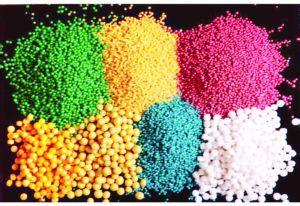 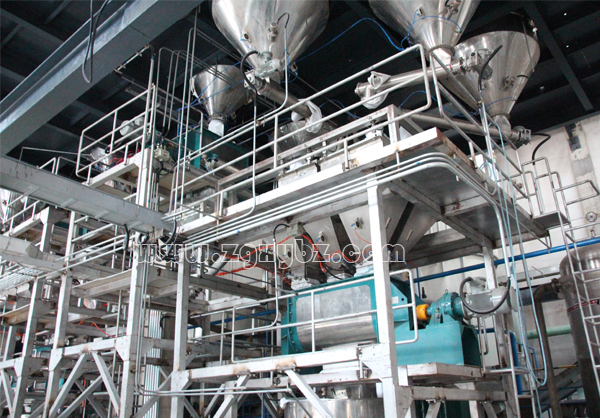 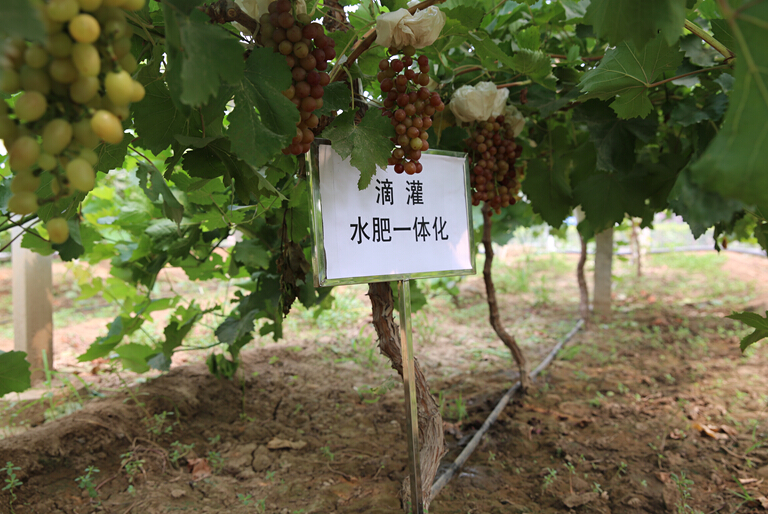 推进有机肥资源利用
推进有机肥资源化利用（农家肥、商品有机肥）
推进秸秆养分还田（就地还田、过腹还田）
因地制宜种植绿肥
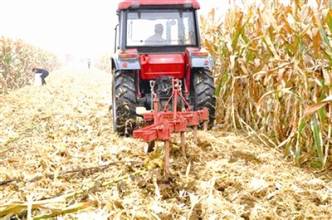 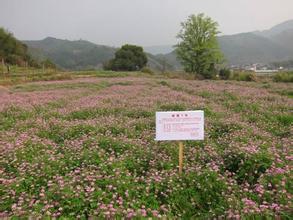 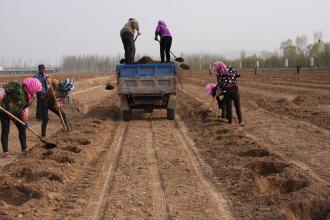 稳步提升耕地质量
改良土壤、培肥地力、控污修复、治理盐碱、改造中低产田，普遍提高耕地地力等级。力争到2020年，耕地基础地力提高0.5个等级以上，土壤有机质含量提高0.2个百分点。耕地酸化、盐渍化、污染等因不合理施肥问题得到有效控制，提升耕地土壤健康水平,为国家“藏粮于地”战略实施奠定基础。
敬请各位专家批评指正
谢  谢